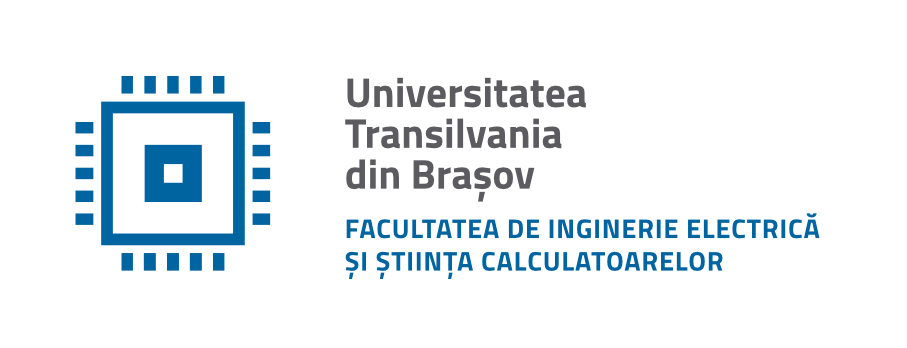 Departamentul de Electronică şi Calculatoare
str. Politehnicii 1, 500024 Braşov
0268 478705
ELECTRONICĂ ANALOGICĂ
Cursul nr. 6 – online
Circuite cu reacție negativă rezistivă
Amplificatorul de diferență
Amplificatorul de diferență a fost introdus în secțiunea 1.4 (cursul nr. 2), dar pentru că el constituie baza altor circuite importante, cum ar fi amplificatoarele de instrumentație și amplificatoarele pentru traductoare în punte, va fi analizat mai detaliat.
Recapitulareatât timp cât R4/R3=R2/R1, vO se scrie:
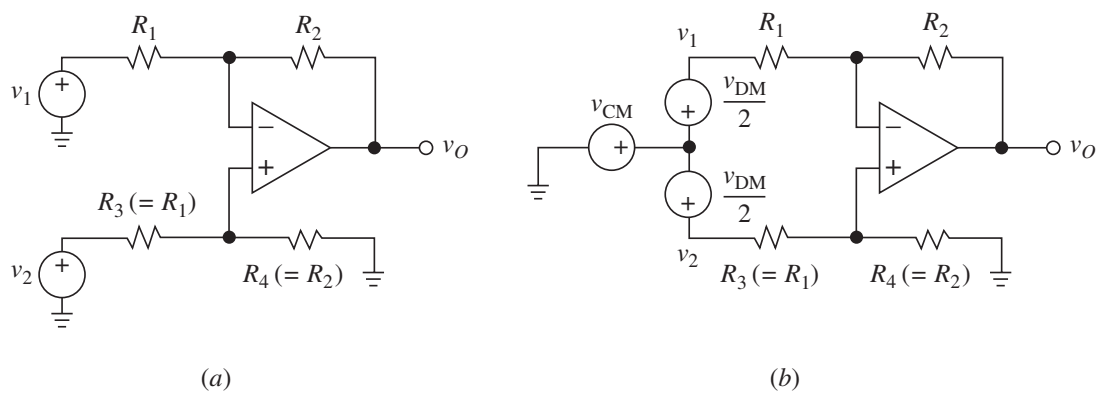 15.04.2020
EA - cursul 6 - online
2
Amplificatorul de diferență
Caracteristicile unice ale amplificatorului de diferență sunt mai bine apreciate dacă introducem componentele de modul diferențial și de mod comun ale semnalelor de intrare, definite astfel:
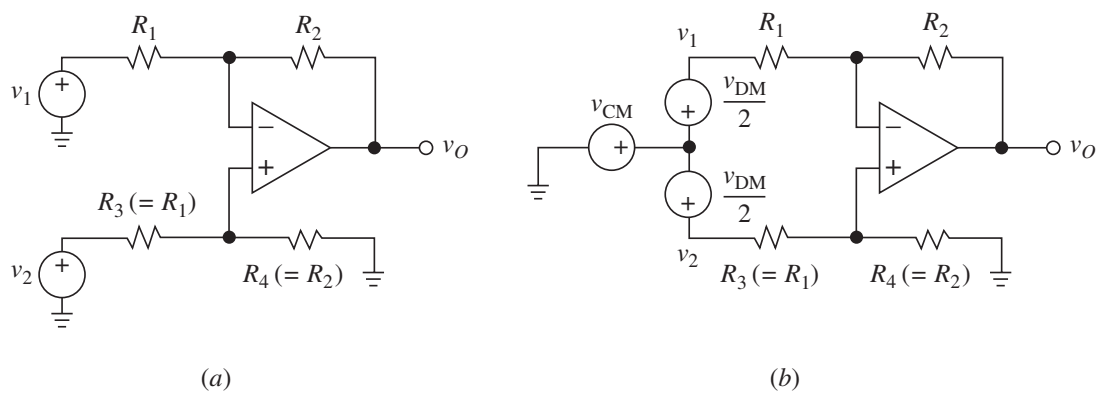 15.04.2020
EA - cursul 6 - online
3
Amplificatorul de diferență
Pe baza figurii, se poate defini pe scurt un amplificator de diferență adevărat ca un circuit care răspunde doar la componenta de mod diferențial vDM, ignorând complet componenta de mod comun vCM.
În particular, dacă legăm intrările împreună pentru a face vDM=0 și aplicăm o tensiune de mod comun vCM ≠ 0, un amplificator de diferență adevărat va produce vO=0, indiferent de mărimea și polaritatea lui vCM.
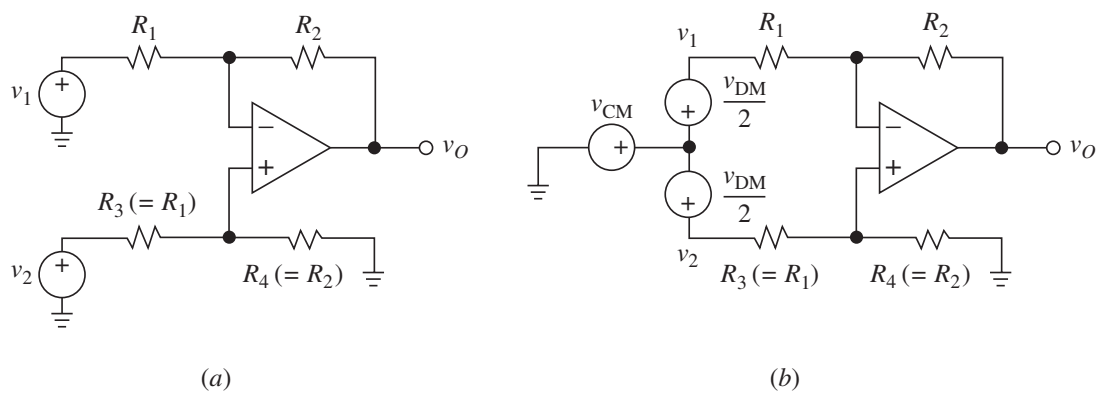 15.04.2020
EA - cursul 6 - online
4
Amplificatorul de diferență
Descompunerea tensiunilor v1 și v2 în componentele vDM și vCM reflectă o situație întâlnită destul de frecvent în practică, cea a unui semnal diferențial de nivel scăzut, peste care se suprapune un semnal de mod comun de valoare mare, așa cum este cazul preluării semnalelor de la traductoare.
Semnalul util este cel diferențial; extragerea acestuia dintr-un mediu cu semnal de mod comun ridicat și apoi amplificarea acestuia poate fi o sarcină provocatoare.
Amplificatoarele de tip diferență fac față natural acestei provocări.
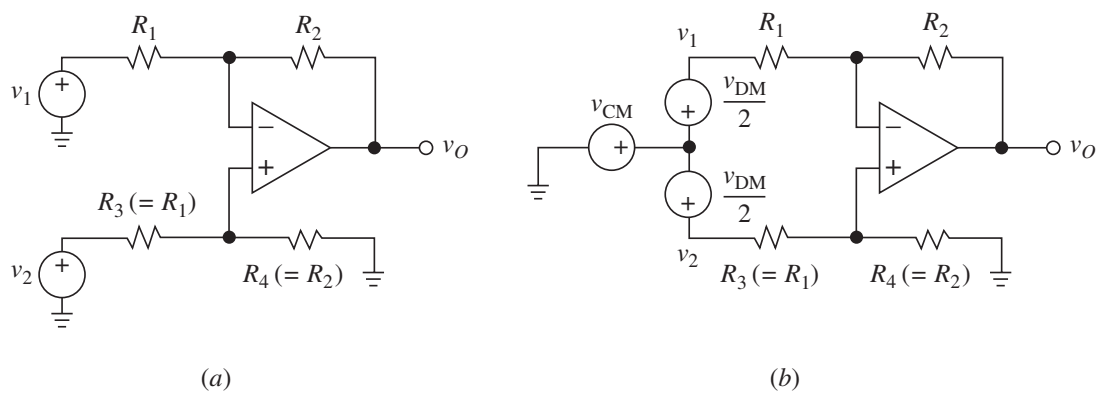 15.04.2020
EA - cursul 6 - online
5
Amplificatorul de diferență
Rezistențele de intrare de mod diferențial și de mod comun
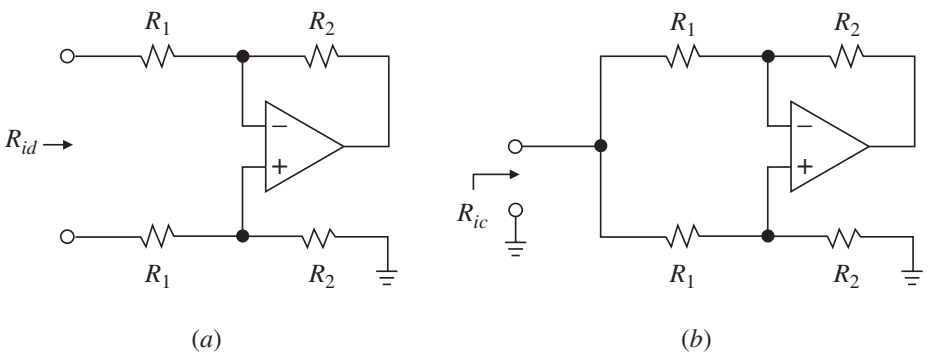 (din cauză că vO=0 datorită lui vDM=0 și ieșirea devine astfel masă virtuală)
(din cauza scurtcircuitului virtual dintre intrările AO)
15.04.2020
EA - cursul 6 - online
6
Amplificatorul de diferență
Efectul nepotrivirii rezistențelor
Un amplificator de diferență va fi insensibil la vCM doar atât timp cât AO este ideal și rezistențele satisfac condiția de punte echilibrată, adică R4/R3=R2/R1
În general, se poate spune că, dacă puntea este dezechilibrată, circuitul va răspunde nu numai la vDM, ci și la vCM.
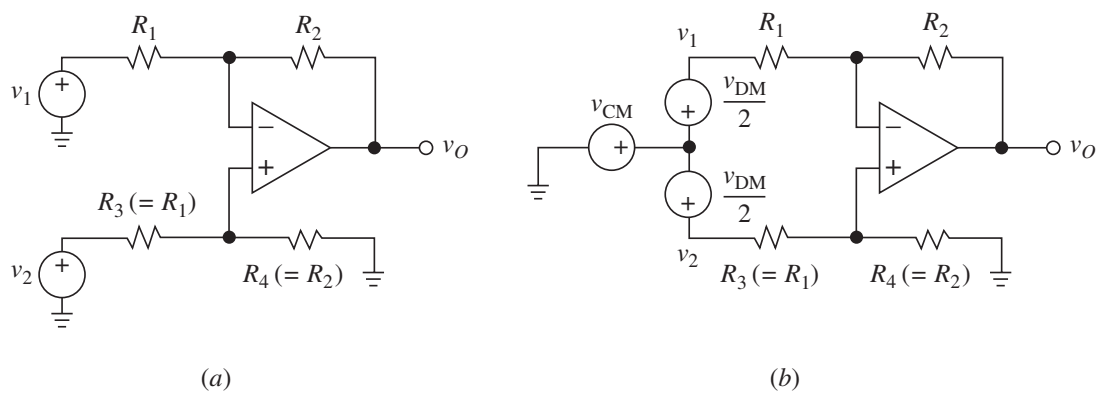 15.04.2020
EA - cursul 6 - online
7
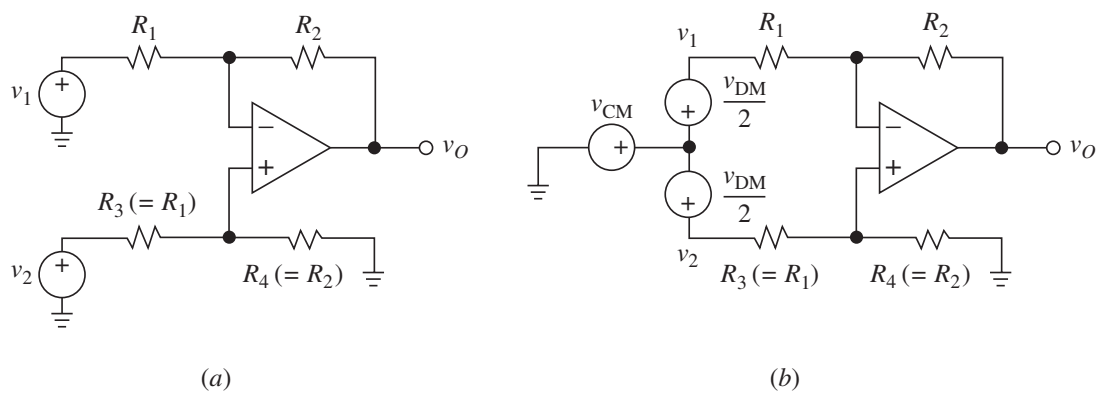 Amplificatorul de diferență
Exemplu
În circuitul din figură R1=R3=10kΩ și R2=R4=100kΩ.
Presupunând rezistențe perfect potrivite, determinați vO pentru fiecare dintre următoarele perechi de tensiune de intrare: (v1, v2)=(−0,1V, +0,1V), (4,9V, 5,1V), (9,9V, 10,1V).
Repetați subpunctul (a) cu rezistențele nepotrivite după cum urmează: R1=10kΩ, R2=98kΩ, R3=9,9kΩ și R4=103kΩ. Comentați rezultatul.
15.04.2020
EA - cursul 6 - online
8
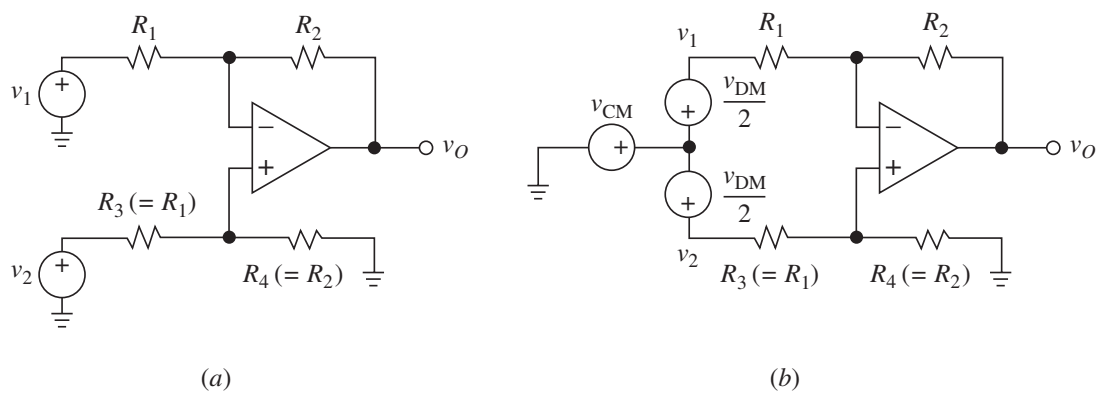 Amplificatorul de diferență
Rezolvare
(a) vO=(100/10)(v2-v1)=10(v2-v1). 
Deoarece v2-v1=0,2V în fiecare din cele trei cazuri, obținem vO=10×0,2=2V indiferent de componenta de mod comun, care este, în ordine, vCM=0V, 5V și 10V pentru cele trei perechi de tensiuni de intrare.
15.04.2020
EA - cursul 6 - online
9
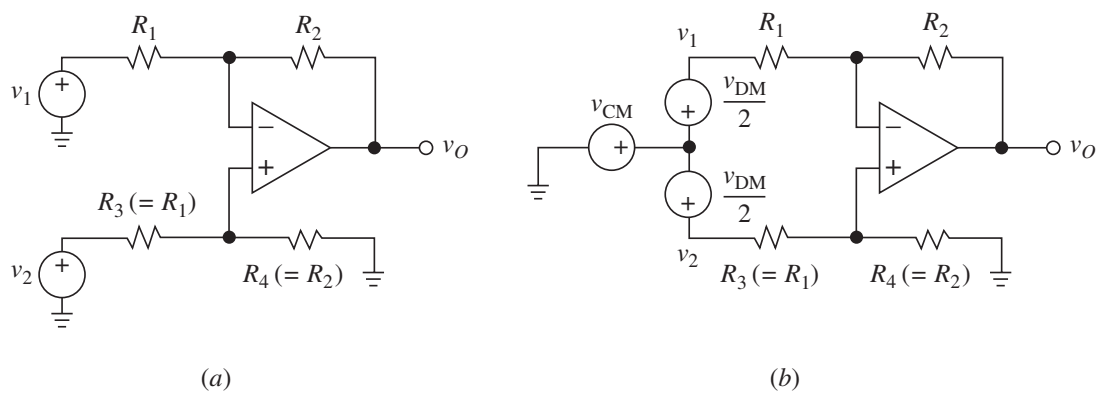 Amplificatorul de diferență
Rezolvare (continuare)
(b) Aplicând principiul superpoziției, vO=A2v2-A1v1, unde
A2=(1+R2/R1)/(1+R3/R4)=(1+98/10)/(1+9.9/103)=9.853V/V, și 
A1=R2/R1=98/10=9,8V/V.
Astfel,
pentru (v1, v2)=(−0,1V, +0,1V) obținem vO=9,853(0,1)-9,8(−0,1)=1,965V
pentru (v1, v2) =(4,9V, 5,1V) obținem vO=2,230V, iar 
pentru (v1, v2) = (9,9V, 10,1V) obținem vO=2,495V.
15.04.2020
EA - cursul 6 - online
10
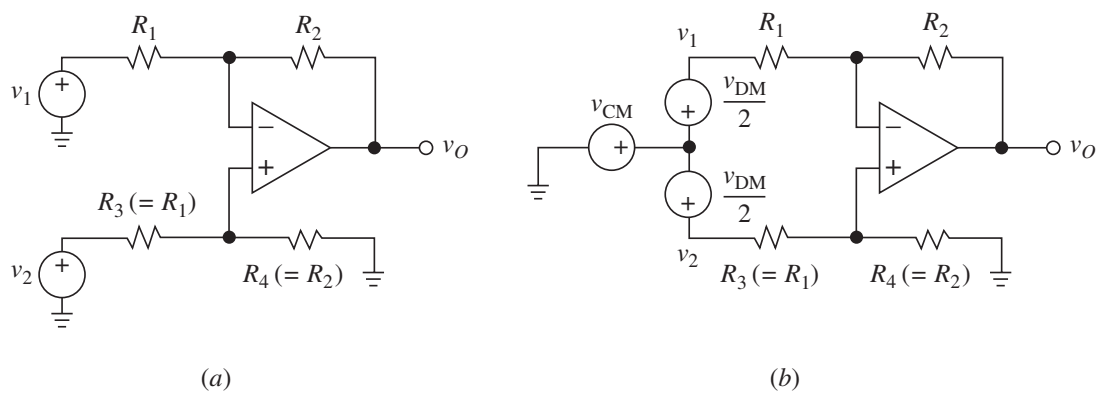 Amplificatorul de diferență
Rezolvare (continuare)
Comentariu:
Ca urmare a nepotrivirii rezistențelor, nu numai că avem vO≠2V, dar și vO se schimbă odată cu componenta de mod comun.
În mod clar, circuitul nu mai este un adevărat amplificator de diferență.
15.04.2020
EA - cursul 6 - online
11
Amplificatorul de diferență
CMRR (Common-Mode Rejection Ratio)
Raportul Adm/Acm reprezintă un factor de merit al circuitului și este denumit factor de rejecție a modului comun (CMRR).
Valoarea sa este exprimată în decibeli (dB) sub forma:
15.04.2020
EA - cursul 6 - online
12
Amplificatorul de diferență
Câștig variabil
Circuitul asigură un câștig proporțional liniar cu RG
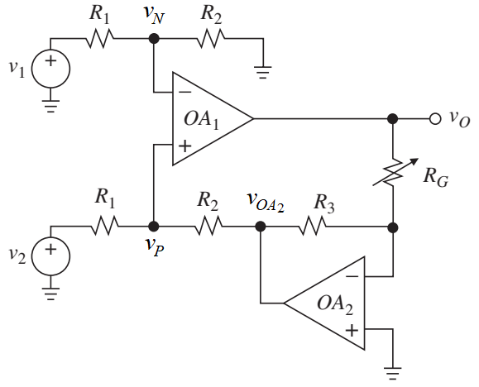 Tensiunea vP se determină aplicând principiul superpoziției
15.04.2020
EA - cursul 6 - online
13
Amplificatorul de diferență
Câștig variabil (continuare)
Prin înlocuiri, rezultă
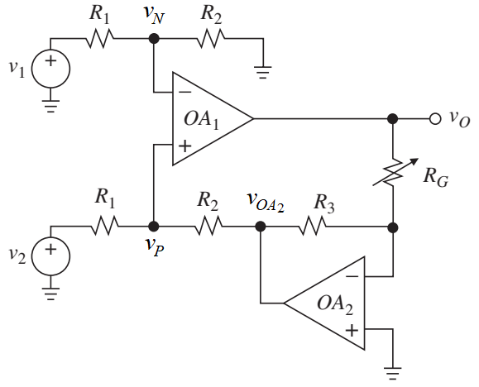 15.04.2020
EA - cursul 6 - online
14
Amplificatorul de diferență
Eliminarea interferenței de buclă de masă
Semnalul vi trebuie amplificat de un amplificator inversor obișnuit. Din păcate, amplificatorul vede la intrarea sa un semnal format din vi în serie cu vg, deci
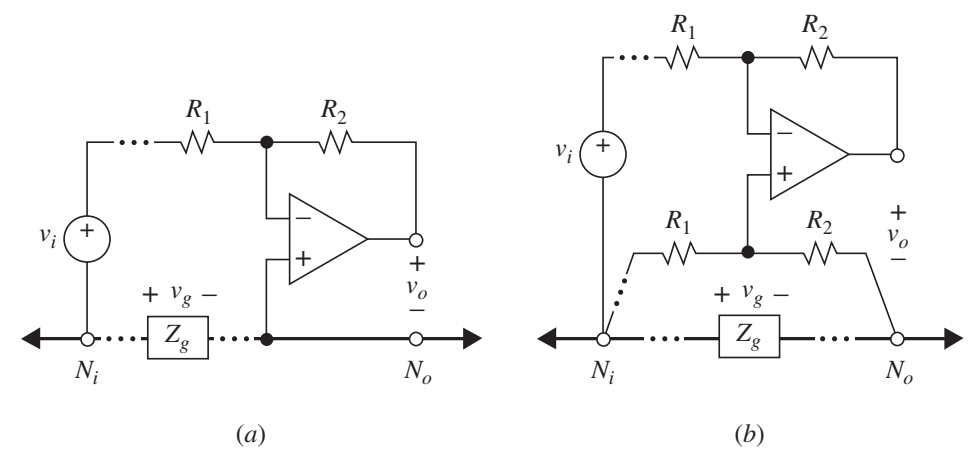 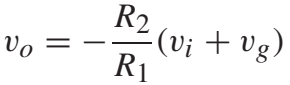 15.04.2020
EA - cursul 6 - online
15
Amplificatorul de diferență
Eliminarea interferenței de buclă de masă
Prezența termenului vg, denumită în general interferență de buclă de masă, poate degrada calitatea semnalului de ieșire în mod apreciabil, mai ales dacă vi este un semnal de nivel scăzut, comparabil cu vg, așa cum se întâmplă adesea cu semnalele de la traductoare în mediile industriale.
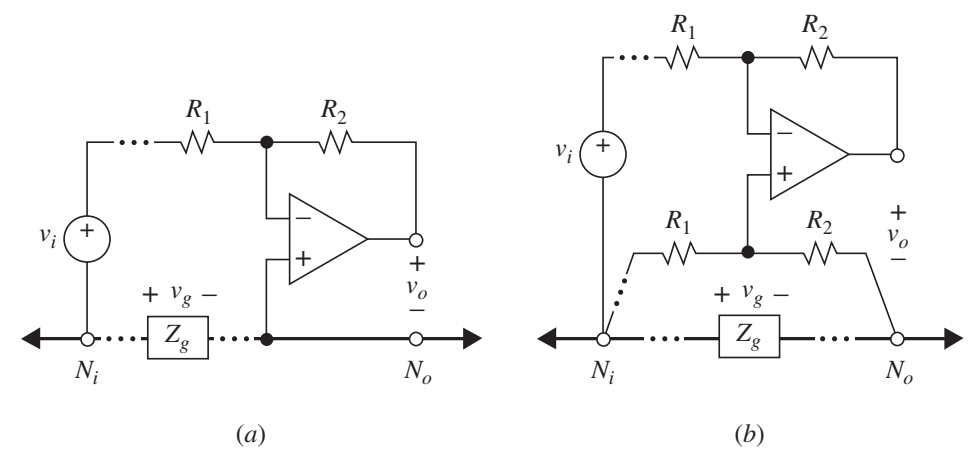 15.04.2020
EA - cursul 6 - online
16
Amplificatorul de diferență
Eliminarea interferenței de buclă de masă
Putem scăpa de termenul vg, considerând vi ca un semnal diferențial și vg ca un semnal de mod comun. Pentru a face acest lucru, amplificatorul original se înlocuiește cu un amplificator de diferență așa cum se arată în figura (b).
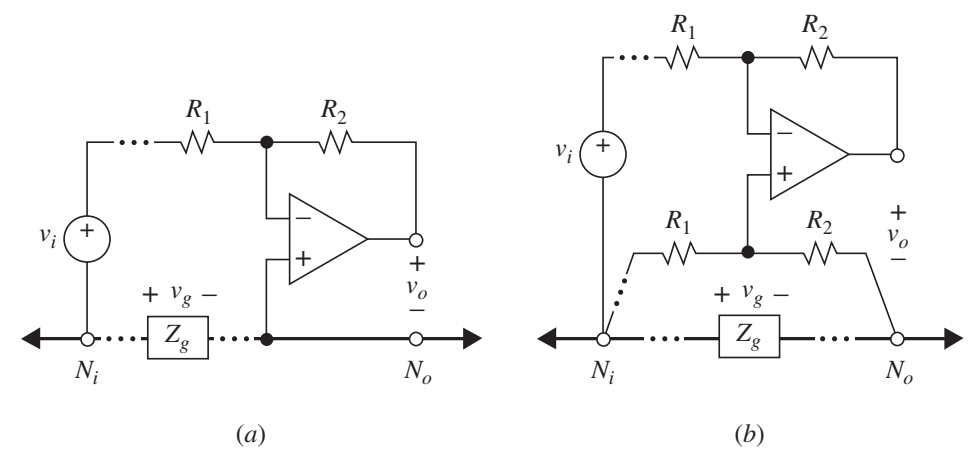 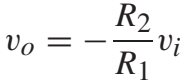 prin superpoziție
15.04.2020
EA - cursul 6 - online
17
Amplificatoare de instrumentație
Un amplificator de instrumentație (Instrumentation Amplifier), AI este un amplificator de diferență care îndeplinește următoarele specificații:
impedanțe de intrare în modul comun și de mod diferențial extrem de ridicate (ideal infinit); 
impedanță de ieșire foarte mică (ideal zero);
câștig precis și stabil, de obicei în intervalul 1V/V până la 103V/V; 
factor de rejecție a modului comun extrem de ridicat.
15.04.2020
EA - cursul 6 - online
18
Amplificatoare de instrumentație
Amplificator de instrumentație realizat cu 3 AO
Din simetria circuitului, la jumătatea rezistenței RG potențialul este zero și oricare din circuitele realizat cu AO1 sau AO2 poate fi desenat astfel:
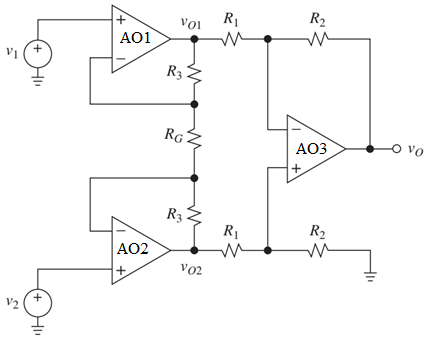 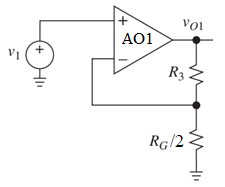 Circuitul realizat cu AO3 este un amplificator de diferență echilibrat
15.04.2020
EA - cursul 6 - online
19
Amplificatoare de instrumentație
Amplificator de instrumentație realizat cu 3 AO
Combinând cele 3 relații, rezultă:
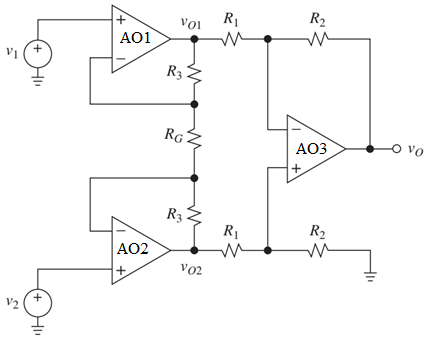 Amplificarea totală se poate scrie:
15.04.2020
EA - cursul 6 - online
20
Amplificatoare de instrumentație
AI cu 3 AO sub formă de circuit integrat
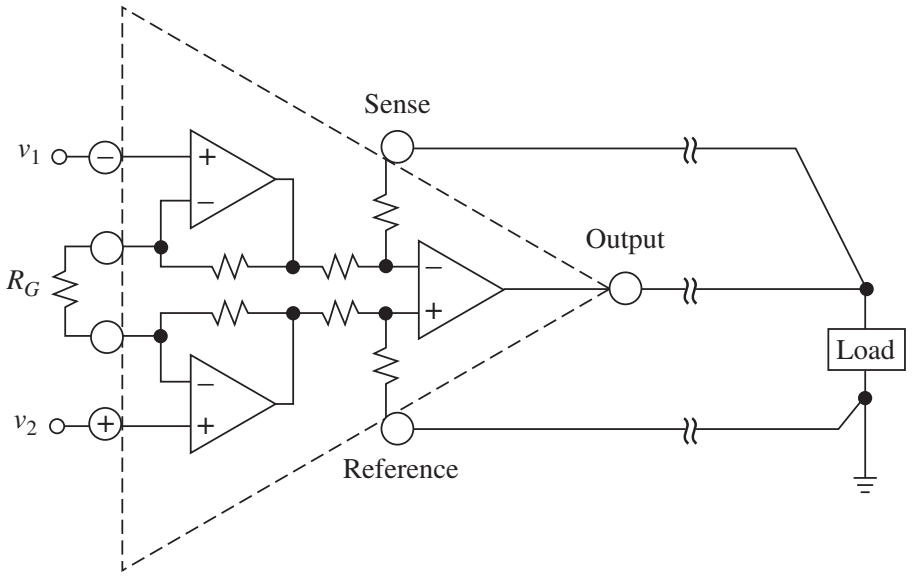 Prin utilizarea bornelor SENSE și REFERENCE se compensează căderile de tensiune de pe fire în cazul unor curenți relativ mari și a unor fire de lungime mare.
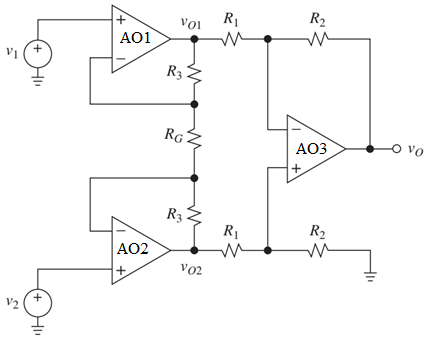 15.04.2020
EA - cursul 6 - online
21
Amplificatoare de instrumentație
AI realizat cu 2 AO
Exercițiu
Verificați relația tensiunii de ieșire:
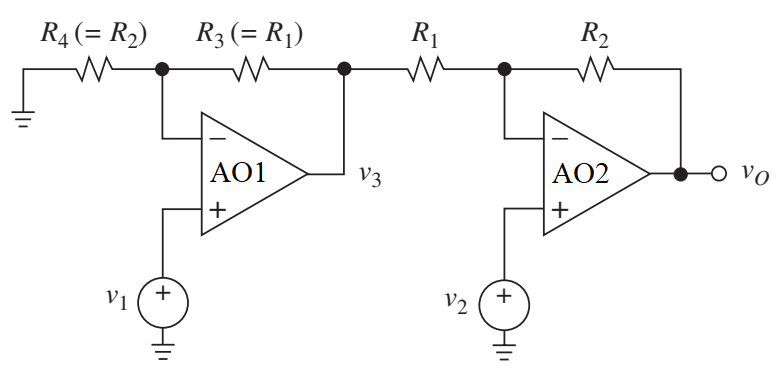 15.04.2020
EA - cursul 6 - online
22
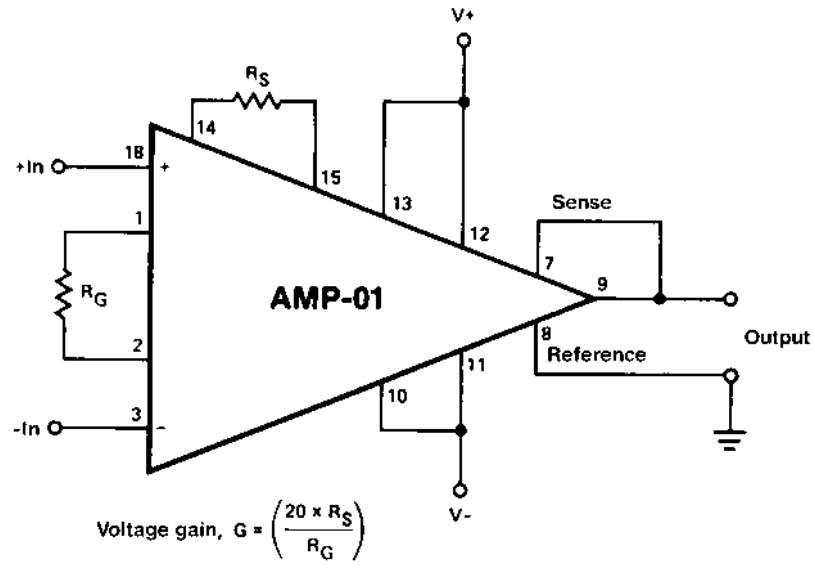 Amplificatoare de instrumentație
AI monolitice
Necesitatea utilizării amplificatoarelor de instrumentație apare atât de des încât se justifică fabricarea de CI speciaizate pentru a îndeplini doar această funcție.
În comparație cu realizările care conțin AO de uz general, această abordare permite o optimizare a parametrilor critici pentru ele, în special CMRR-ul, liniaritatea câștigului și zgomotul.
15.04.2020
EA - cursul 6 - online
23
Aplicații ale amplificatoarelor de instrumentație
Gardarea intrărilor
Câștig programabil digital
Introducerea unui offset controlat la ieșirea AI
AI cu ieșire de curent
AI cu intrare de curent
15.04.2020
EA - cursul 6 - online
24
Amplificatoare de instrumentație
Amplificatoare pentru traductoare în punte
Traductoarele rezistive sunt dispozitive a căror rezistență variază ca urmare a unor condiții de mediu, cum ar fi temperatura (termistori, detectoare de temperatură rezistive - DTR), lumină (fotorezistoare), tensiune mecanică (tensometre) și presiune (traductoare piezorezistive).
Prin introducerea acestor dispozitive într-un circuit, este posibil să se producă un semnal electric care, după o condiționare adecvată, poate fi utilizat pentru a monitoriza și controla procesul fizic care are efect asupra traductorului.
15.04.2020
EA - cursul 6 - online
25
Amplificatoare de instrumentație
Rezistențele traductorului sunt exprimate sub forma R+R, unde R este rezistența la o anumită stare de referință, cum ar fi 0C în cazul traductoarelor de temperatură sau absența solicitării mecanice în cazul tensometrelor, iar R reprezintă abaterea de la valoarea de referință ca urmare a modificării condiției fizice care afectează traductorul.
Rezistențele traductorului sunt, de asemenea, exprimate în forma alternativă R(1+δ), unde δ=R/R reprezintă abaterea fracțională.
 Înmulțirea lui δ cu 100 reprezintă abaterea procentuală.
15.04.2020
EA - cursul 6 - online
26
Amplificatoare de instrumentație
Traductor în punte și AI
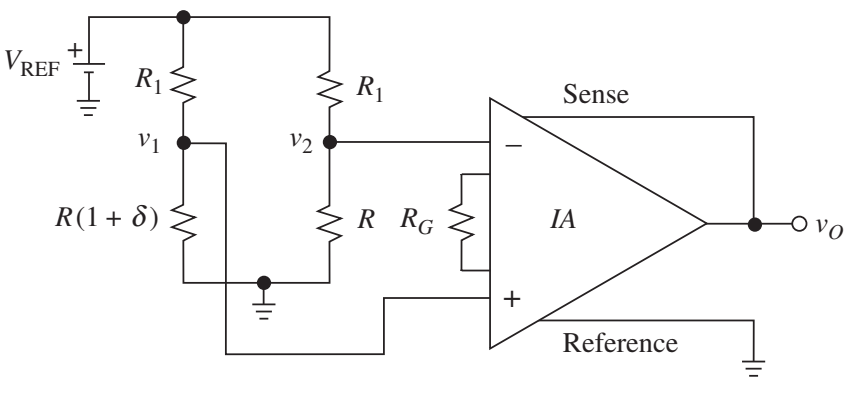 Pentru δ1, ceea ce se întâmplă frecvent
sau dacă R=R1
Obs.: cele două divizoare de tensiune sunt denumite brațele punții
15.04.2020
EA - cursul 6 - online
27